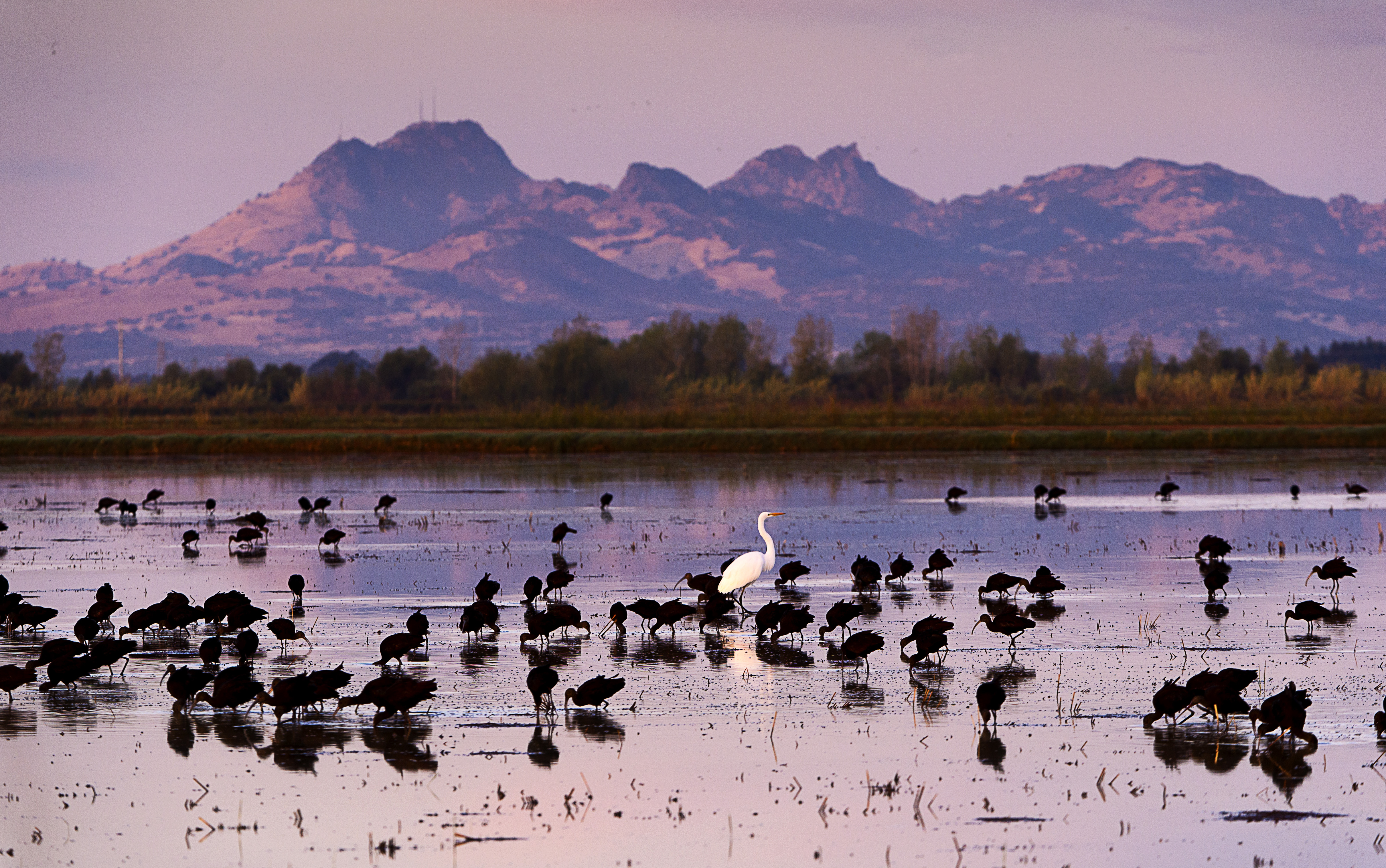 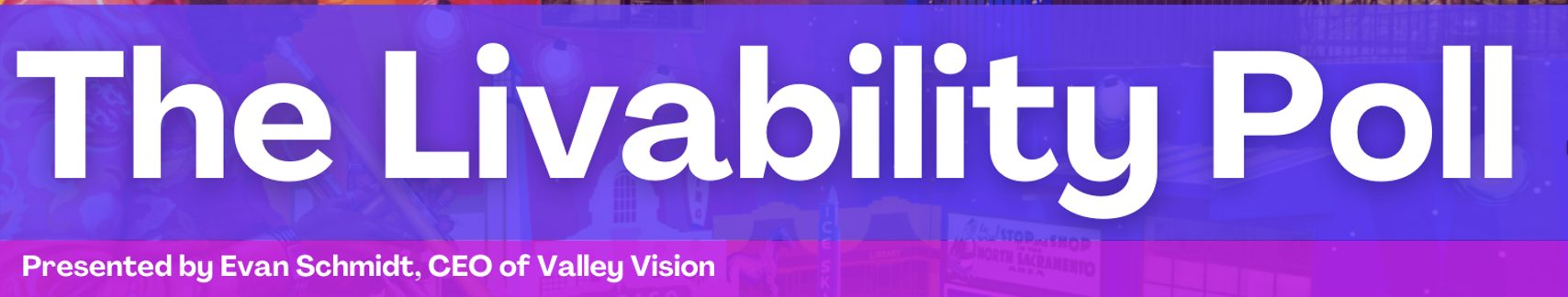 At a Glance...
1,421
Respondents
1.8%  Margin of Error
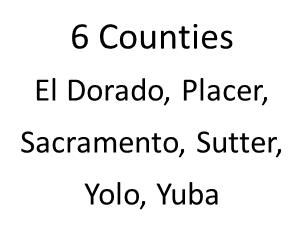 Weighted to Demographically Represent the Region
in the field
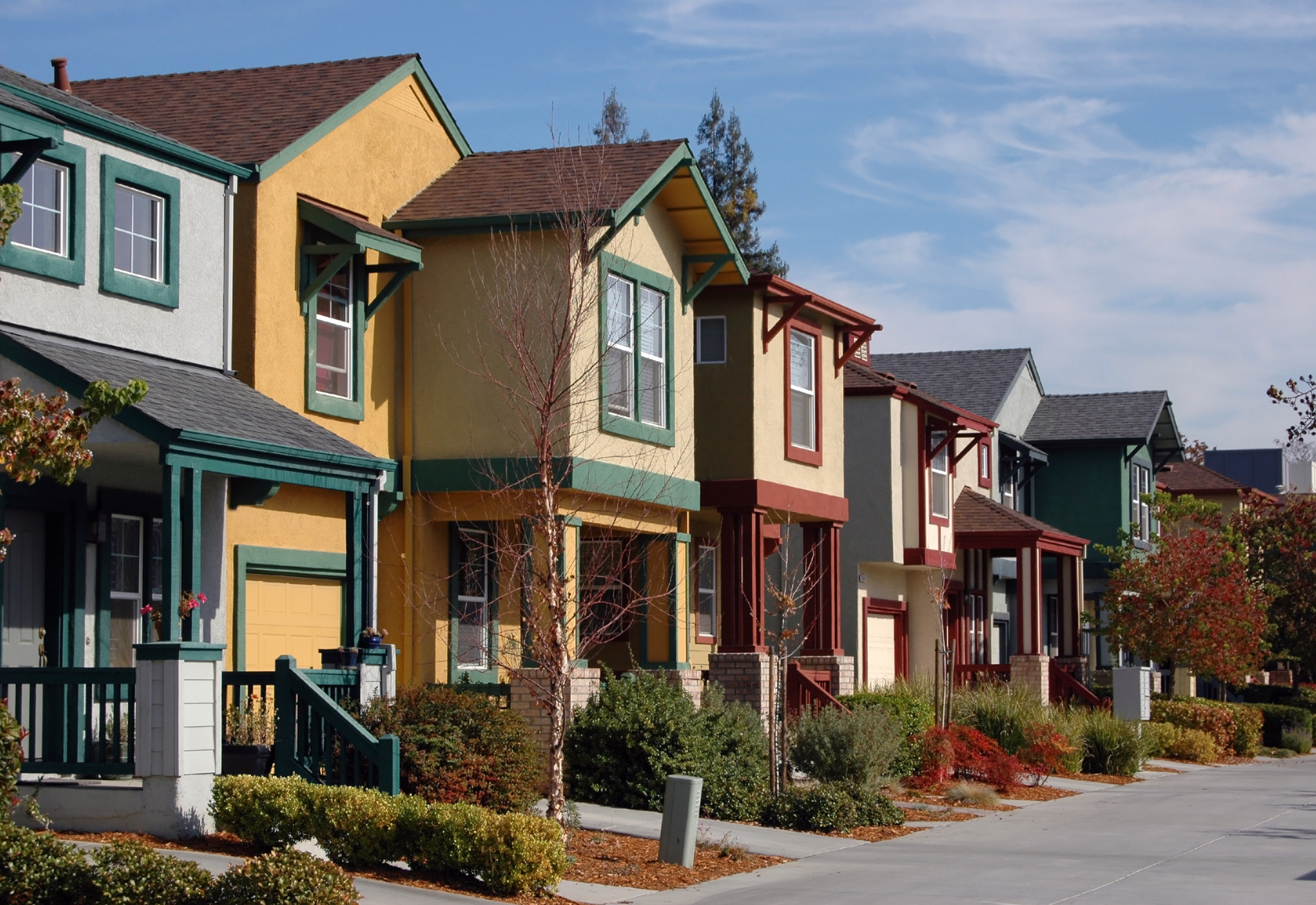 What is livability?
[Speaker Notes: Housing
Food
Healthcare
Transportation
Open space and neighborhood amenities
Special places
Access to opportunity
Non-quantifiable things, like civic engagement and acceptance]
Livability for All: the headlines
Livability for All: the headlines
Livability for All: the headlines
Livability for All: the headlines
Livability for All: the headlines
Features Ranked Most Important to Quality of Life
52%
48%
33%
33%
33%
33%
Natural spaces, trails, and community assets make the Sacramento region special
Natural Spaces
Recreational Facilities
Community Centers
Events and Festivals
Outdoor Markets
Retail Shops
[Speaker Notes: There are also notable trends among our diverse population: residents aged 55+ and those with a household income of less than $50,000 are more likely to indicate that public facilities such as libraries and community centers are important to their quality of life.]
Excellent/Good
Fair/Poor
The Sacramento region offers a good place to grow up, pursue a career, and raise a family but is deemed less desirable when purchasing a home and retiring
Grow Up
Introduce the company's main competitors.
77%
23%
The Sacramento Region Ranks as a Good or Excellent Place to...
76%
74%
Raise a Family
73%
27%
49%
52%
41%
59%
Pursue a Career
Retire
Purchase a Home
0
25
50
75
100
125
Better
The Same
Worse
Job, housing, and health conditions remain steady for most
Your Financial Situation
39%
37%
24%
Changing Conditions in the Last 5 Years
63%
13%
24%
24%
18%
58%
Your Job Opportunities
23%
51%
26%
Your Housing Situation
Your Mental Health
0%
25%
50%
75%
100%
[Speaker Notes: Those with different incomes have different experiences when it comes to their perception of the last five years, with those in the highest income reporting the best conditions and those in lower income categories reporting less improvement in housing, finances, and job opportunities. The youngest demographic also noted the mot improvement in conditions over the last 5 years.]
60
Issues Identified as the Most Important to Quality of Life
55%
47%
38%
37%
When it comes to quality of life, affordable housing and livable wages top the list
29%
25%
18%
40
Respect AcrossPolitical Party Lines
20
0
Livable Wages
Quality Education
Climate Resilience
Affordable Housing
Accessible Healthcare
Inclusive Communities
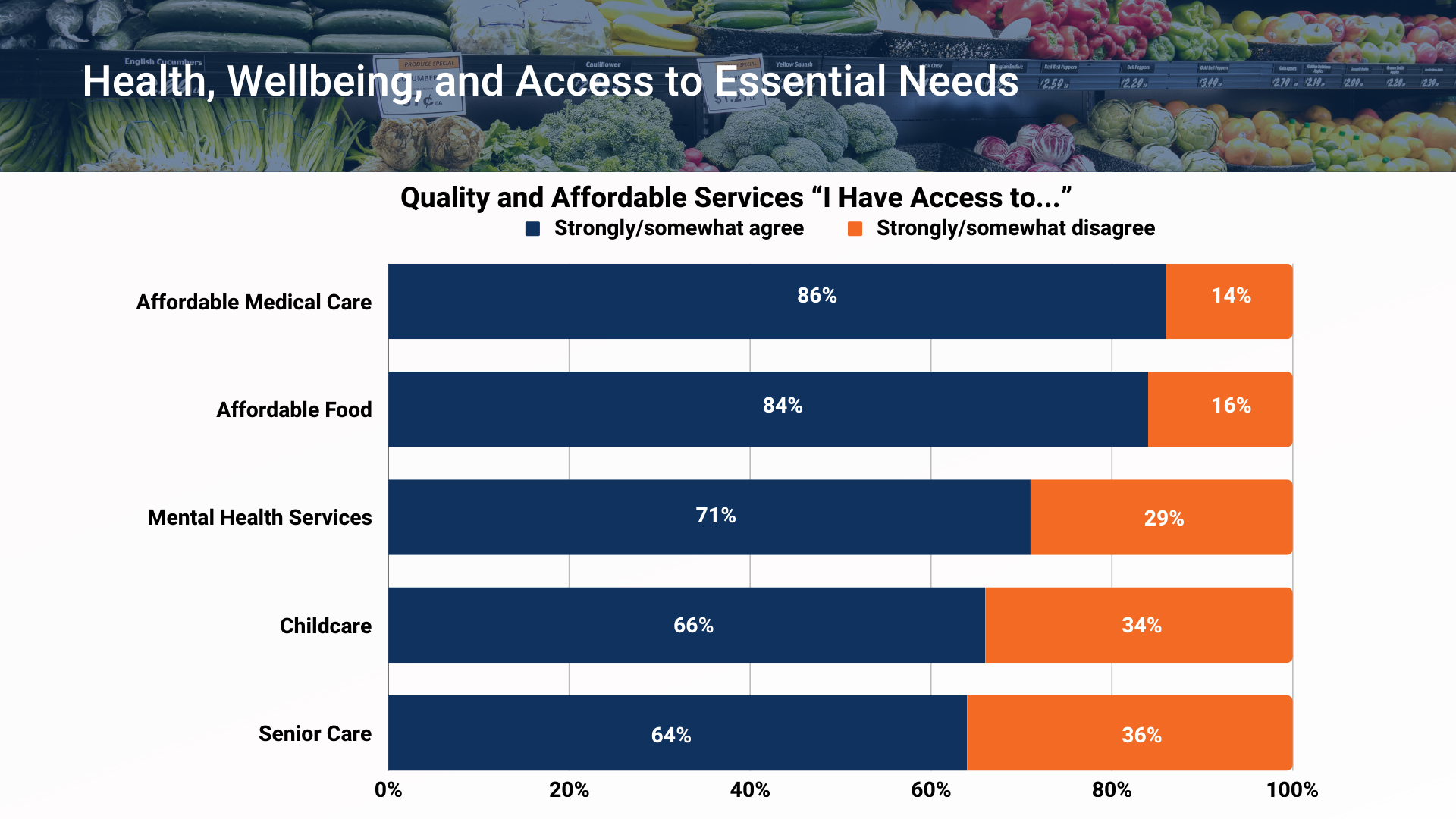 depressed or hopeless at least weekly
anxiety or stress at least weekly
Feelings of Anxiety and Depression by Demographic
65%
49%
Black
54%
35%
Mental health issues remain challenging, especially for communities of color and younger people
51%
23%
43%
22%
Asian
76%
28%
Hispanic
White
Other
0%
20%
40%
60%
80%
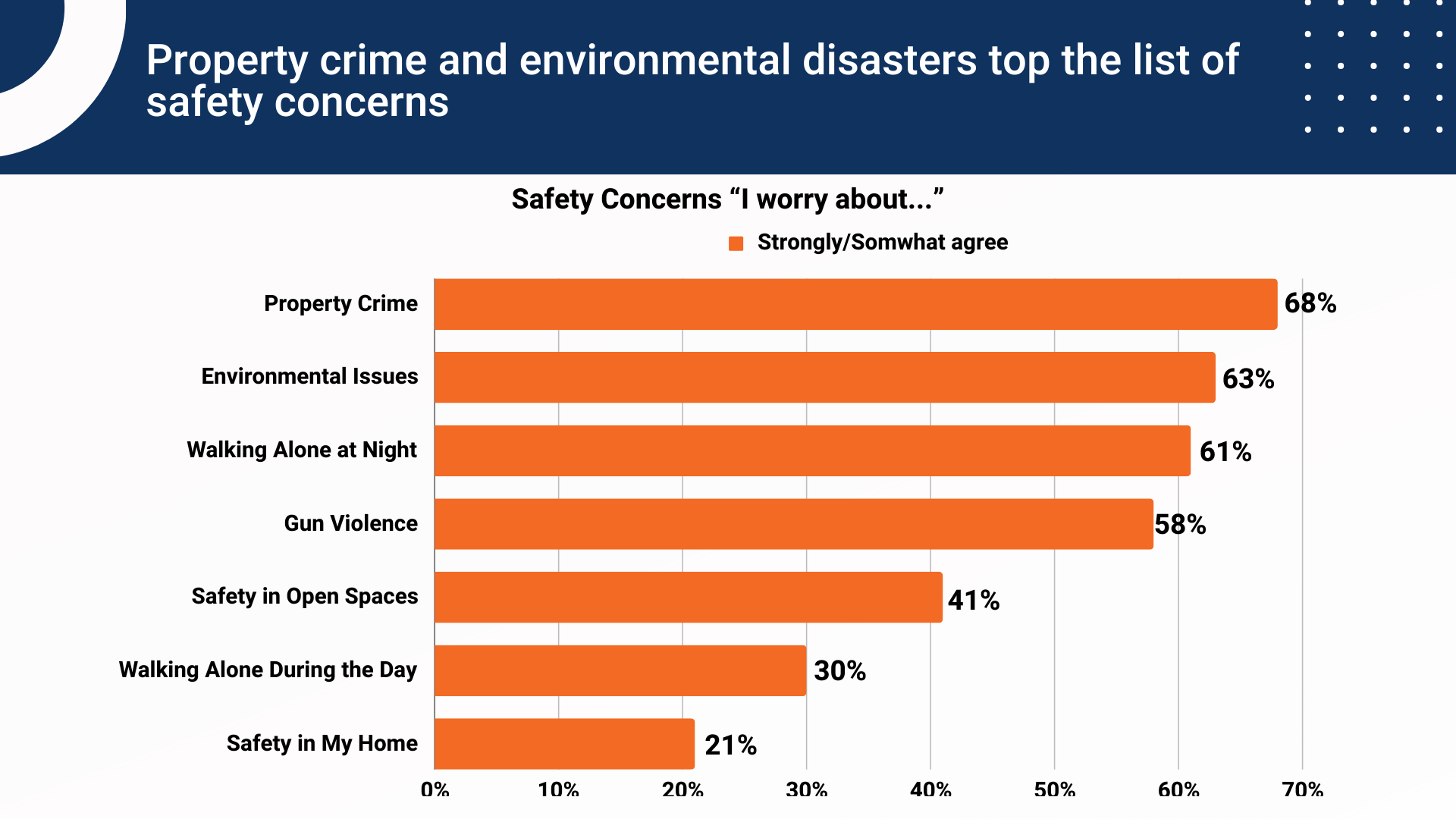 [Speaker Notes: “I worry about my safety in regards to environmental issues such as air quality, wildfires, flooding, and drought conditions. “
‘I worry about property crime, like car or home break-ins. “]
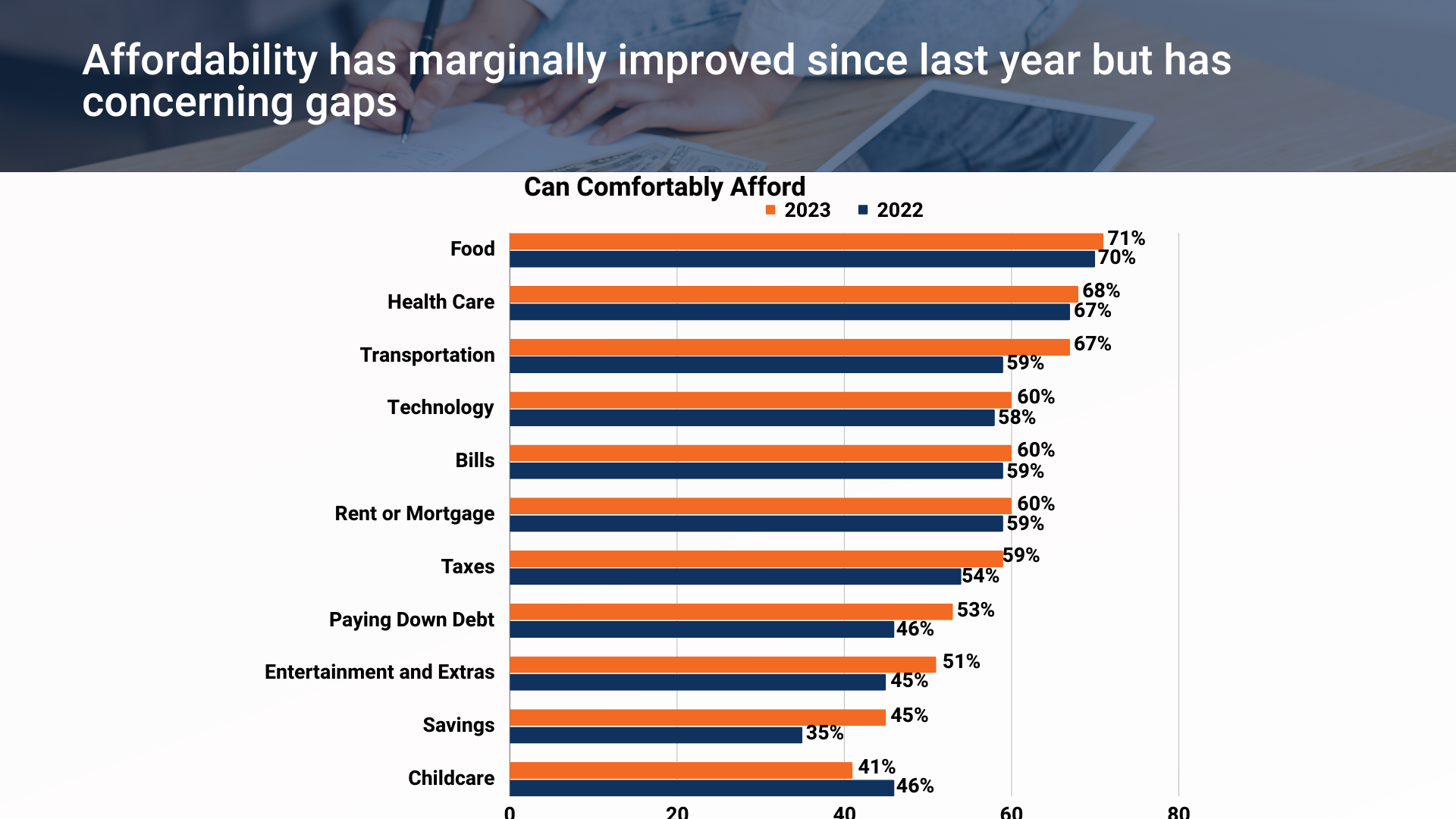 Focus Issue: Affordable Housing
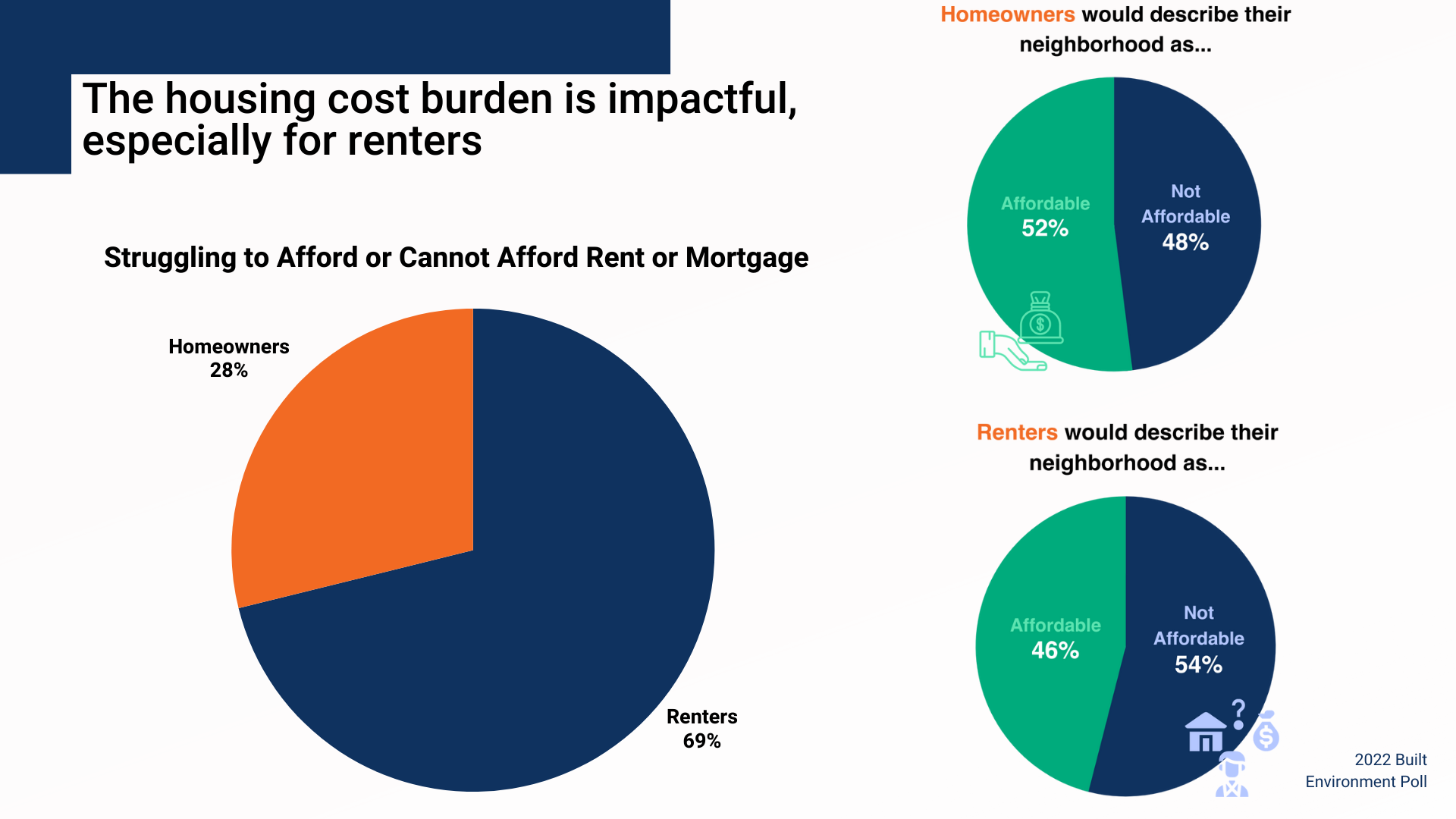 75
Pay 50%+
Pay 30-50%
60%
Housing cost burden furthers racial equities
Struggling to Afford Rent/Mortgage, by Race
68%
28%
40%
21%
50
18%
18%
28%
47%
45%
23%
23%
20%
18%
23%
34%
30%
20%
25
0%
White
Hispanic
Black (NH)
Asian (NH)
All Races and Ethnicities
0
Black
Hispanic
Asian
White
Other
Increasing housing production is an important part of the answer
According to the Mind the Gap - SACOG Housing Initiative, our region has struggled to build enough multifamily housing products in existing communities.
Homeownership is becoming less attainable
Do you think first-time home buyers will have a more difficult time finding housing in the next five years?
No
21%
Yes
79%
2022 Built Environment Poll
59%
36%
34%
Focus Issue: The Care Economy
Respondents with children who cannot or can barely afford childcare
Respondents who need childcare but can’t access it
Respondents who need senior care but can’t access it
Childcare is the only essential service that has gotten less expensive since last year
40
Childcare and the Care Economy Challenges
There is capacity for 24% to 36% of the region’s children in existing childcare spaces (kidsdata) and childcare. 

 94 - 99%  of childcare workers are female

 70% of family childcare home providers and center teachers are in nonwhite categories. 

80% Of the family childcare home workforce is age 40 and older
Childcare workers and preschool teachers make well below a living wage in the Greater Sacramento Region.
30
$37.27
20
$16.68
$13.74
In a poll Valley Vision conducted of 224 current childcare workers from April through July of 2022, 53% had considered changing careers, primarily due to wages (92%).
10
0
Living Wage
Preschool Teachers
Childcare
[Speaker Notes: workforce issues is prevalent
most vulnerable people are in the field
Lack of value of the care economy is driving - until we start to value the care economy -mostly female, 80% 40 and older, hispanic
because it also affects the ability for workers (espe. women) opportunities in the workforce
new workers aren't coming in
no one can afford to do these jobs
the broader definition of infrastructure for CA should include care economy]
Focus Issue: 
Social Mobility and the Future of Work
Social mobility is supported by a degree of financial security supported by livable wage, access to education and promotion, and a secure future.
Satisfied
Not satisfied
Employment Satisfaction by Age
18-34
68%
32%
Nearly 80 percent of employees are satisfied with their jobs and almost 70 percent report that their employer offers a fair wage.
17%
83%
87%
13%
35-54
55+
0
25
50
75
100
Housing
Childcare
Food
Transportation
Health Care
Misc.
Emergency Savings
Annual self-sufficiency wage for families in Capital region, by family type
Retirement Savings
Taxes
One adult, one infant
El Dorado
$85.668
$83.856
Placer
$83.082
$77.705
$74.384
Yolo
$69.131
$66.240
$63.650
Nevada
Source: Brookings and Cities GPS analysis of University of Washington Self-Sufficiency Standard for California 2021. Brookings adds taxable emergency savings and non-taxable retirement savings  to the self-sufficiency standard.
Sacramento
Sutter
Yuba
Colusa
0
25,000
50,000
75,000
100,000
Getting Ahead - Ability to Save Money
>$50k
18-34
Can Comfortably Afford Savings by Income
Can Comfortably Afford Savings by Age
21%
35%
$50-150k
35-54
45%
47%
66%
45%
$150k+
55+
0
25
50
75
20
40
60
0
[Speaker Notes: Getting more people to livable wages and ability to save for the future is a critically important challenge for our region to support prosperity for all. Job creation and inclusive pathways into good jobs is the work ahead and we are going to spend some time later today diving into that topic.]
Trends in Remote Work
Black
>$50k
By Race
By Income
19%
Other
19%
$50-150k
34%
45%
51%
70%
White
55%
$150k+
Asian
0
25
50
75
0
20
40
60
Harm
Improve
New Technologies in the Workplace
Effects of Innovations and Technology in the Workplace
Collaboration
32%
23%
in the Workplace
34%
21%
as an Employee
Your value
32%
21%
and keep a job
37%
17%
Your ability to obtain
Your income
0
20
40
60
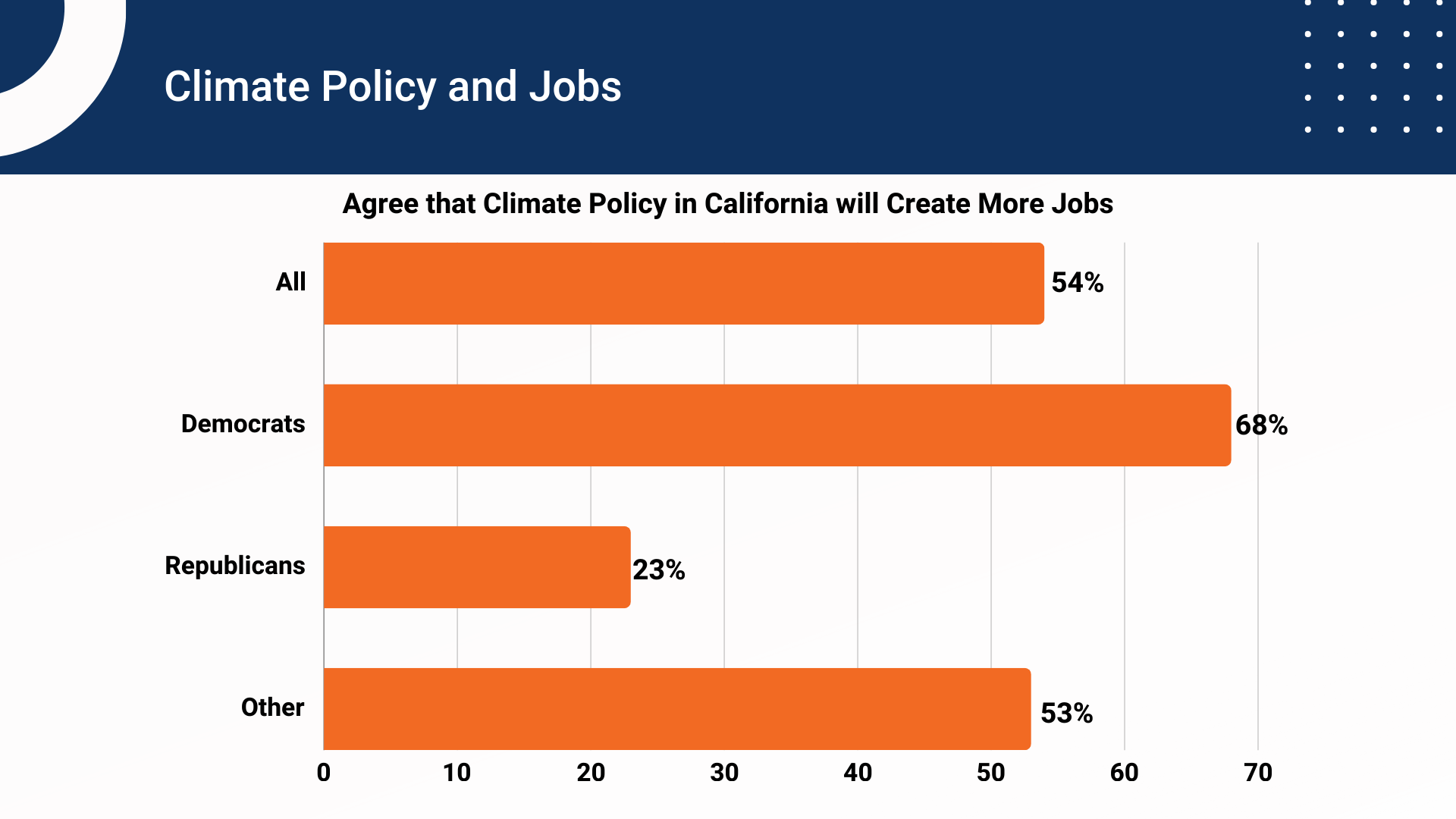 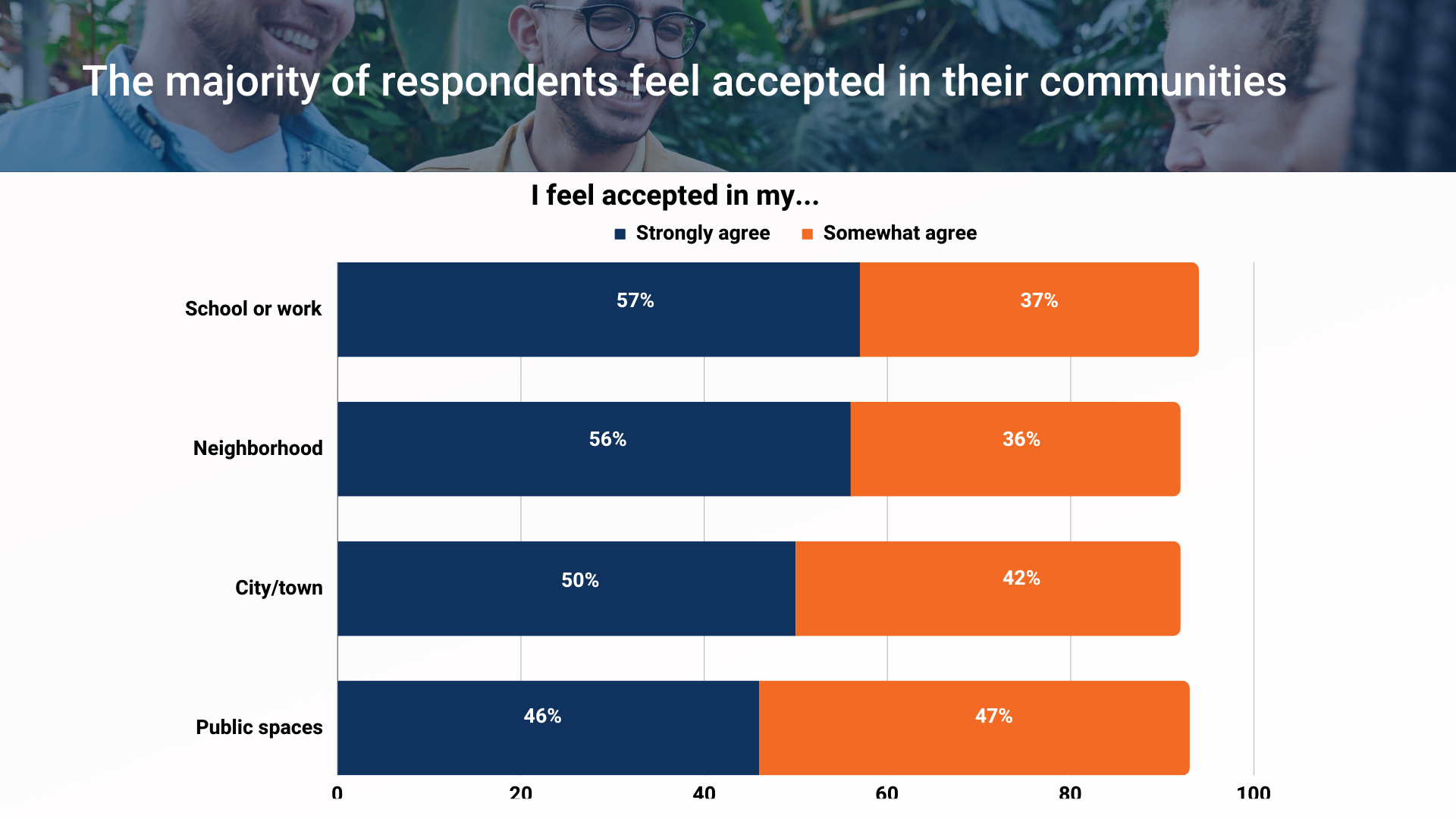 My opinion matters in local, state, and federal elections
Acceptance and Voice
Disagree
44%
Agree
56%
Catalyzing Action: Ideas to Achieve a Livable Future
Accelerate housing development, especially infill and transit oriented

Address persistent gaps in the social safety net

Address workforce challenges in the care economy to increase regional capacity

Build a pipeline of promising and good jobs

Fully integrate climate resilience with inclusive economic development actions

Develop a collaborative and healthy civic culture to increase the potential for transformation
[Speaker Notes: Our full Livability Poll report, which you can access through the QR code on page 11]